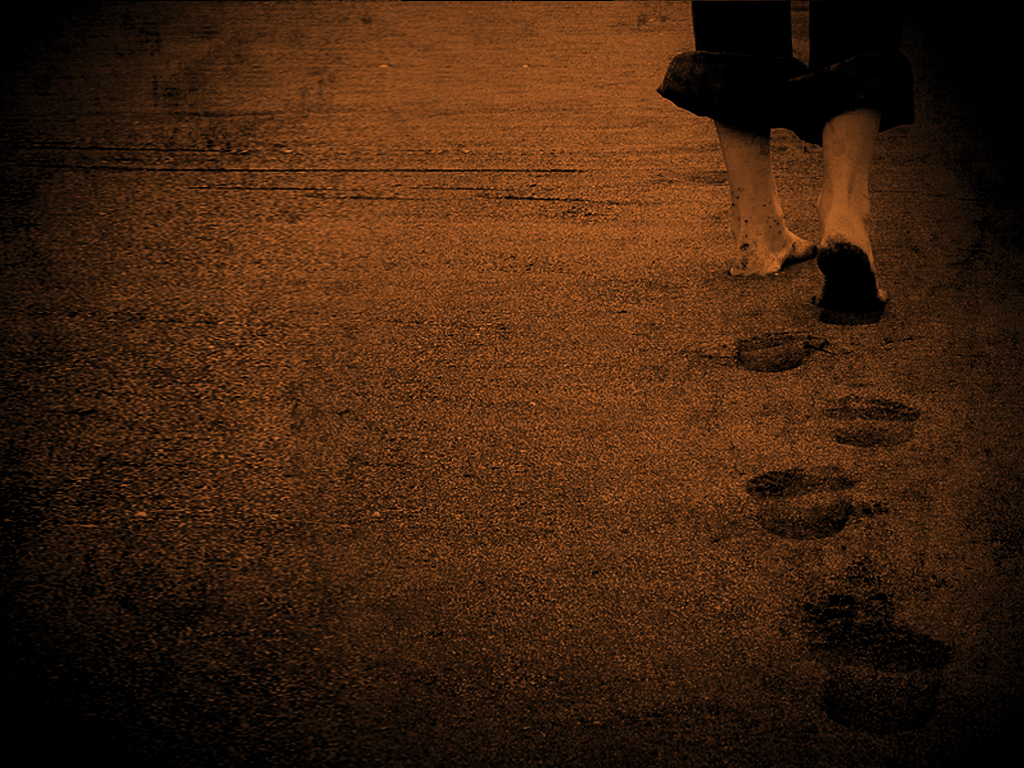 Disciples Must be humble
Disciples Making Disciples
Disciples Must be humble
Fundamental Quality for Disciples
Kingdom Greatness (Matthew 23:11)
Like Children (Matthew 18:3-4)
Like Slaves (Matthew 20:26)
Trait Defined by Jesus (Mt. 11:29; Jn. 13:1-16; Ph. 2:3-8)
If we want to be Great, we must be the Least!
Our Daily Need for Humility
Home and Work (Ephesians 5:21ff)
Conflict Resolution (Matthew 5:23-26)
Religious Practices (Matthew 23; cf. Micah 6:8)
Obedience to God (James 4:6-8)
Church Unity (Eph. 4:2, 1 Pet. 3:8)
Humility Self-Test
How often do I Complain? 
Could I be described as being “Judgmental”?
Do I Praise God the point of Embarrassment?
Do I Disobey God and then Justify myself?
What is my perception of my level of Knowledge? 
Who do I make my closest Associations? 
Who do I give credit to for Blessings? 
How well do I Submit to authority figures? 
Am I Interested in Others’ stories, thoughts, feelings, needs? 
Do I ever feel Jealous or in Competition with others?
How to Develop Humility
Admit Your Faults (1 John 1:9-10; James 5:16)
Receive Instruction (James 1:19-22)
Praise, Thank, Ask (2 Chronicles 7:14)
Go on a “Fast” (Ezra 8:21)
Fully and Actively Repent (James 4:6-9)
Stop Living for Image (Luke 22:26)
Change Relationships (Romans 12:15-16)
How to Develop Humility
Admit Your Faults (1 John 1:9-10; James 5:16)
Receive Instruction (James 1:19-22)
Praise, Thank, Ask (2 Chronicles 7:14)
Go on a “Fast” (Ezra 8:21)
Fully and Actively Repent (James 4:6-9)
Stop Living for Image (Luke 22:26)
Change Relationships (Romans 12:15-16)
“Follow Me”
~ Jesus
The (Dual) Promise of Humility
“Whoever exalts himself shall be humbled; and whoever humbles himself shall be exalted.” 
Matthew 23:12

“God is opposed to the proud, but gives grace to the humble.” 
James 4:6; 1 Peter 5:5